弹性时程分析操作指南

主讲人：高上宇
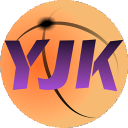 北京盈建科软件股份有限公司
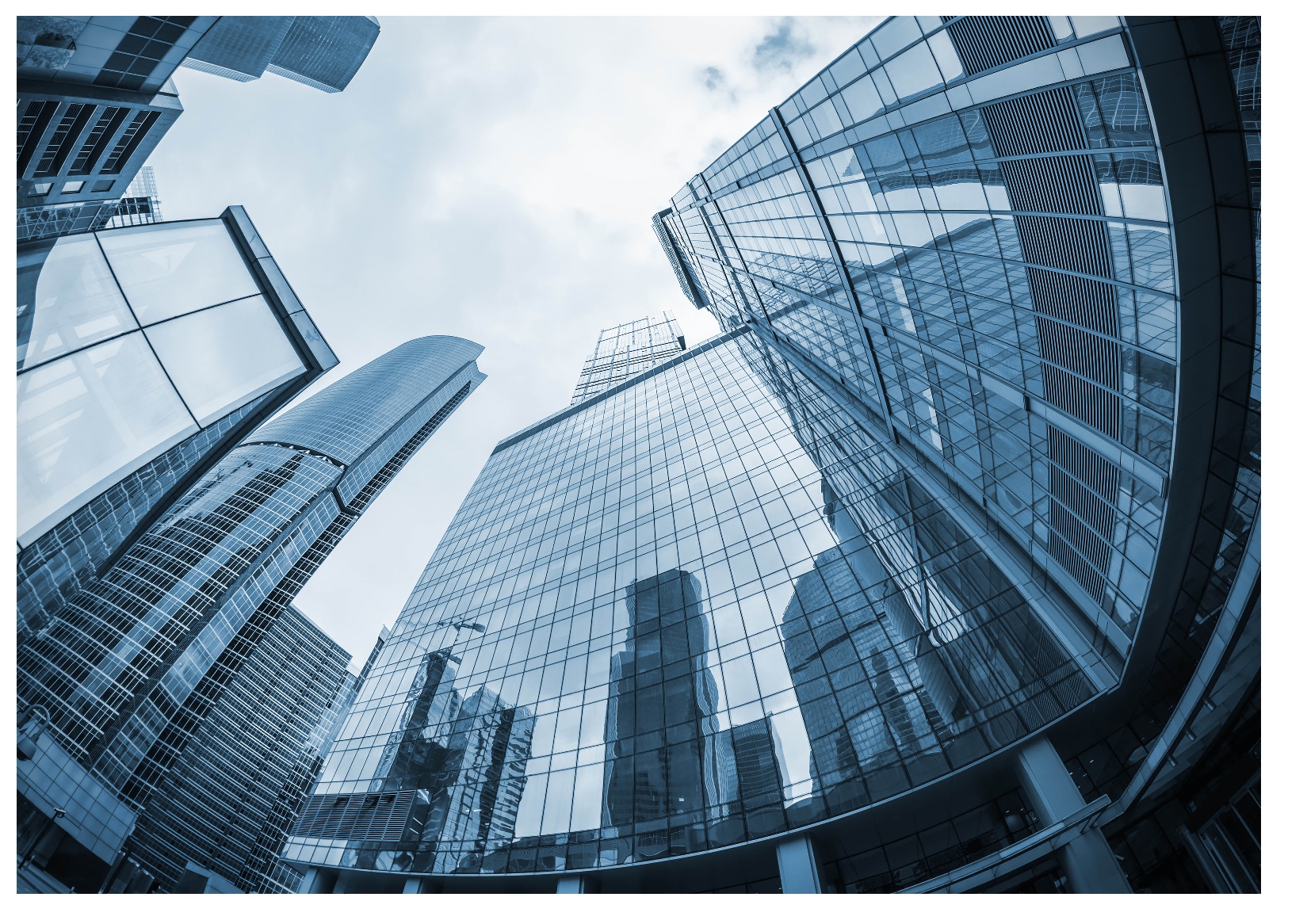 使用场景和功能简介
01
选波，导波，生成人工波
目录
02
工况，组合，参数设置
contents
03
计算结果的查看
04
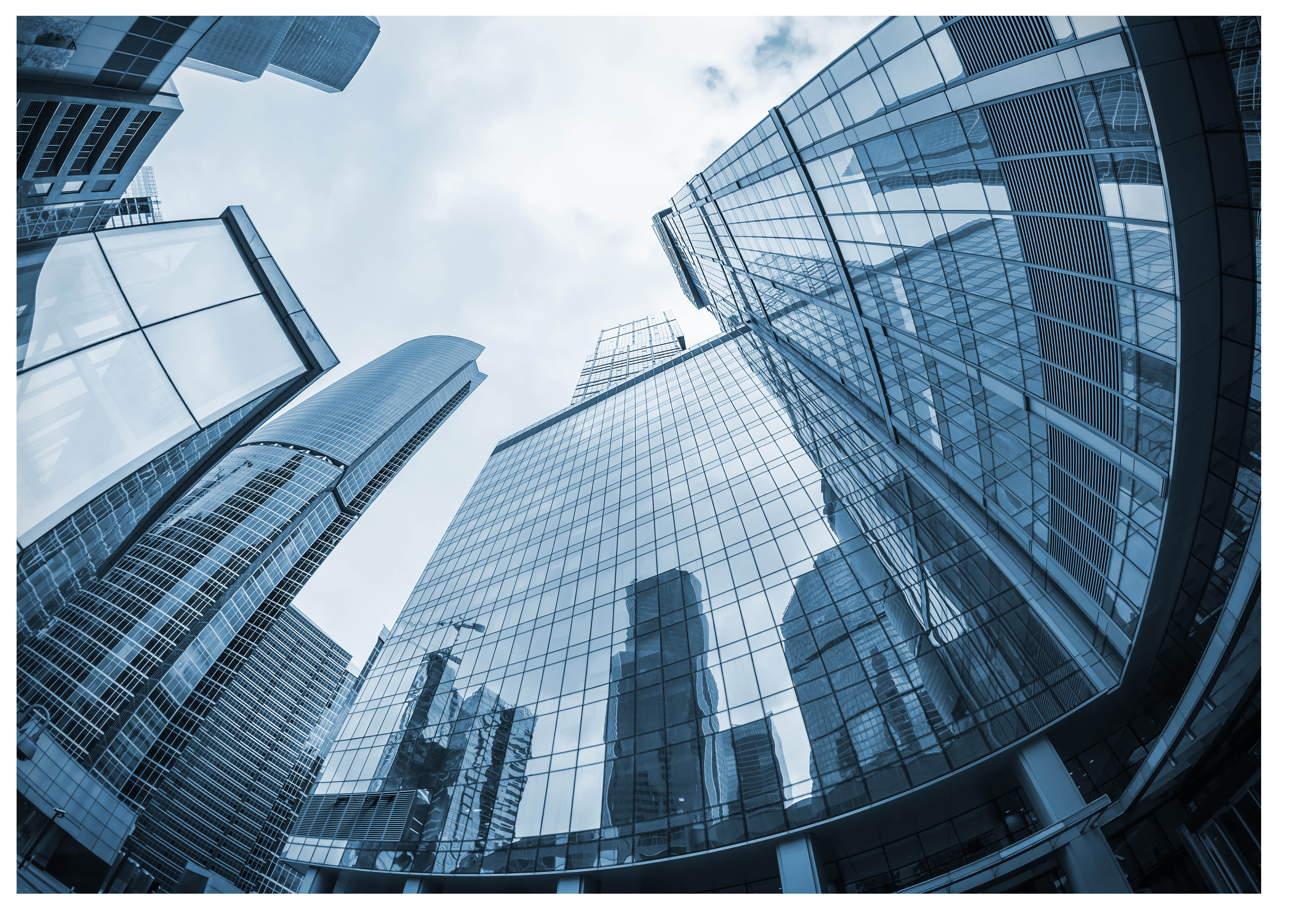 使用场景
超高/超限项目补充计算

(高规JGJ3-2010-4.3.4-3)

振型叠加法
减震/隔震项目分析

FNA/直接积分法
功能简介
地震波
计算参数
后处理
自动选波
算法选择
文本结果
节点/楼层曲线
生成人工波
步长调整
单元滞回曲线
导入/导出波
组合定义
能量曲线
查看/编辑波
计算/输出参数
反应谱规范谱对比
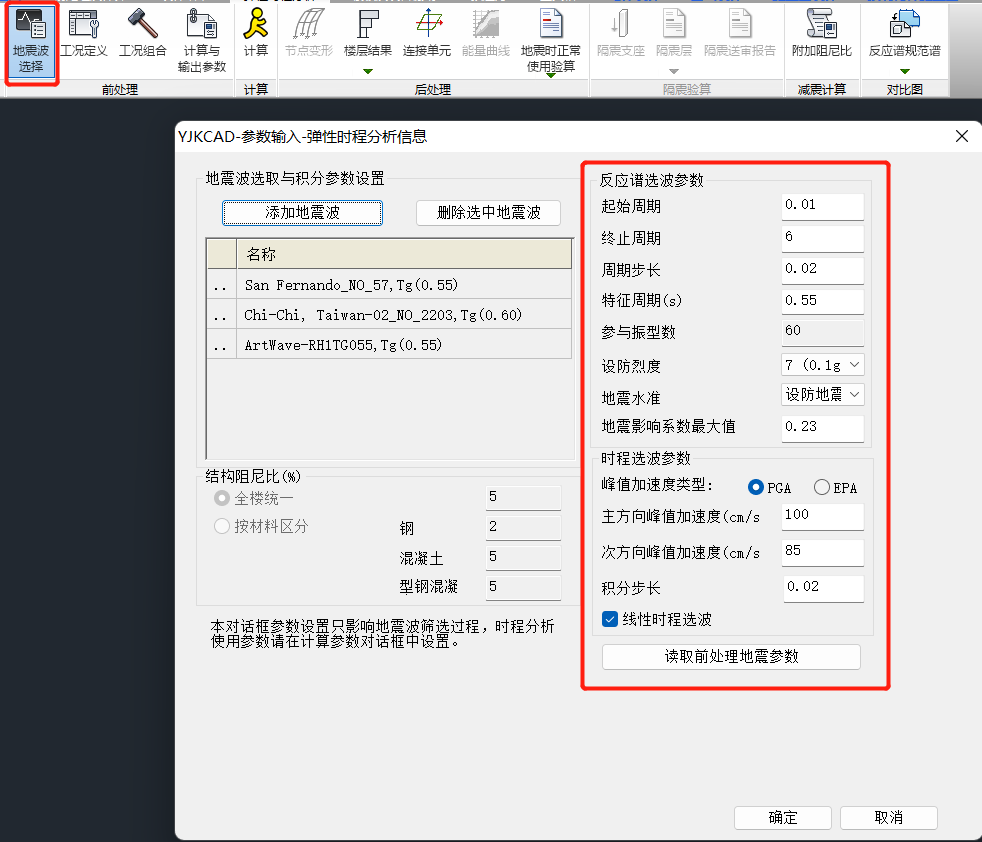 自动优选地震波组合
*此处参数仅用于选波
时程计算参数在后面设置，下文会提及
自动优选地震波组合
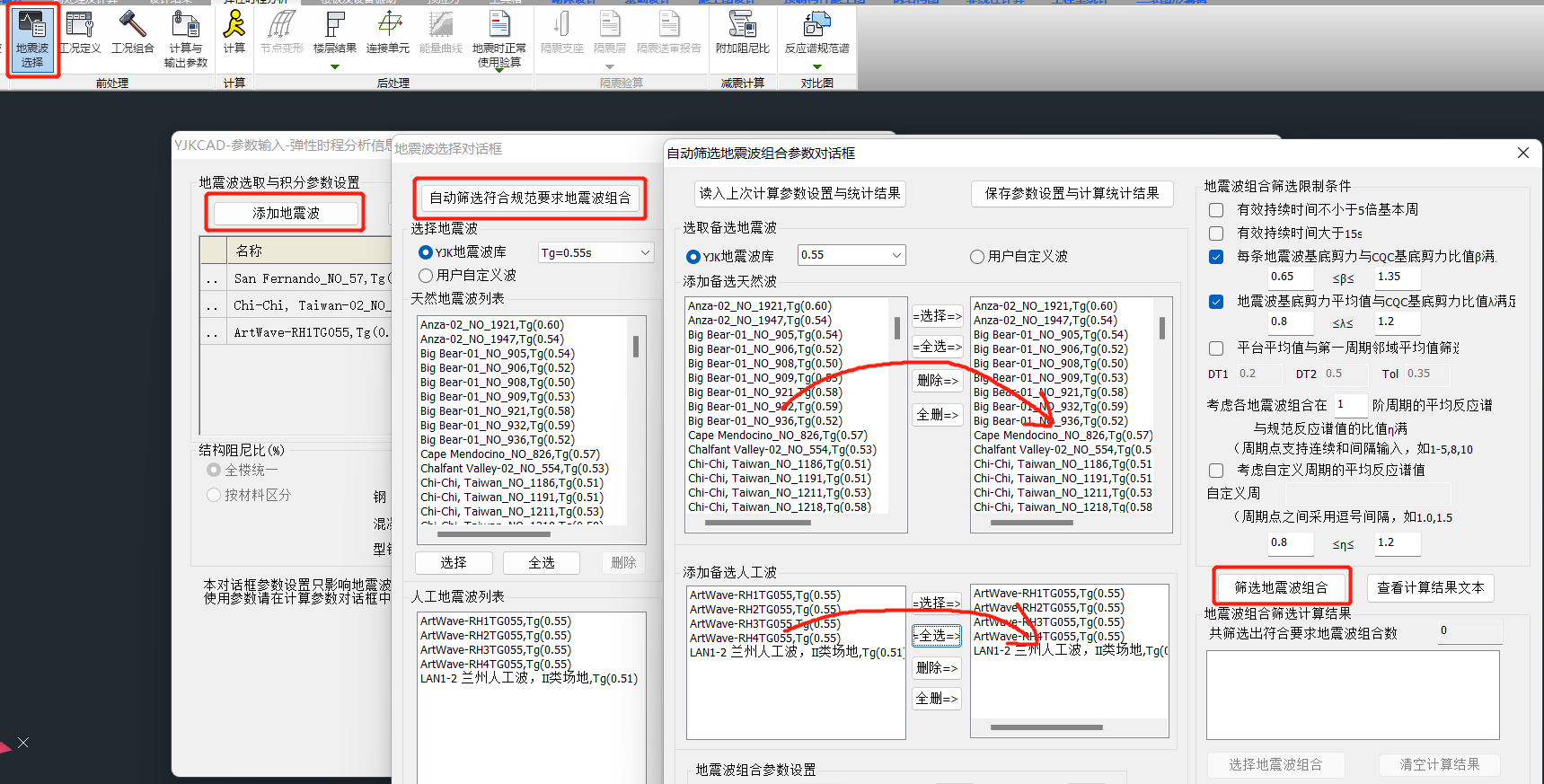 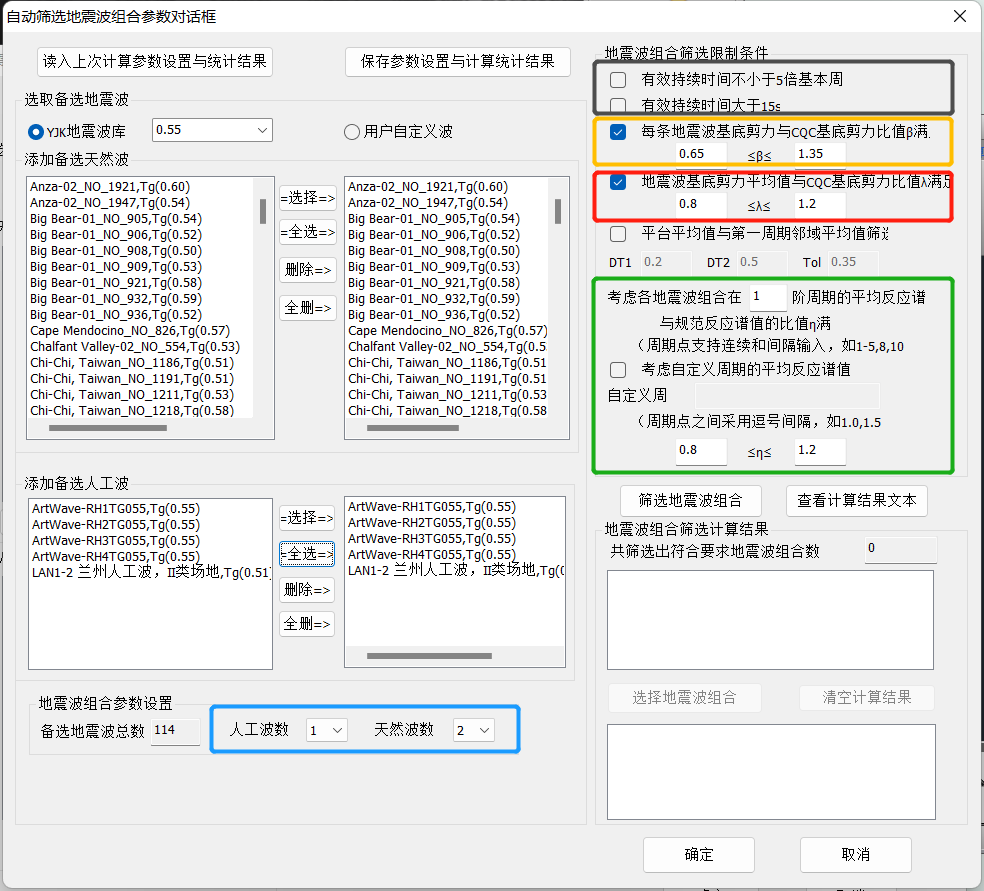 自动优选地震波组合
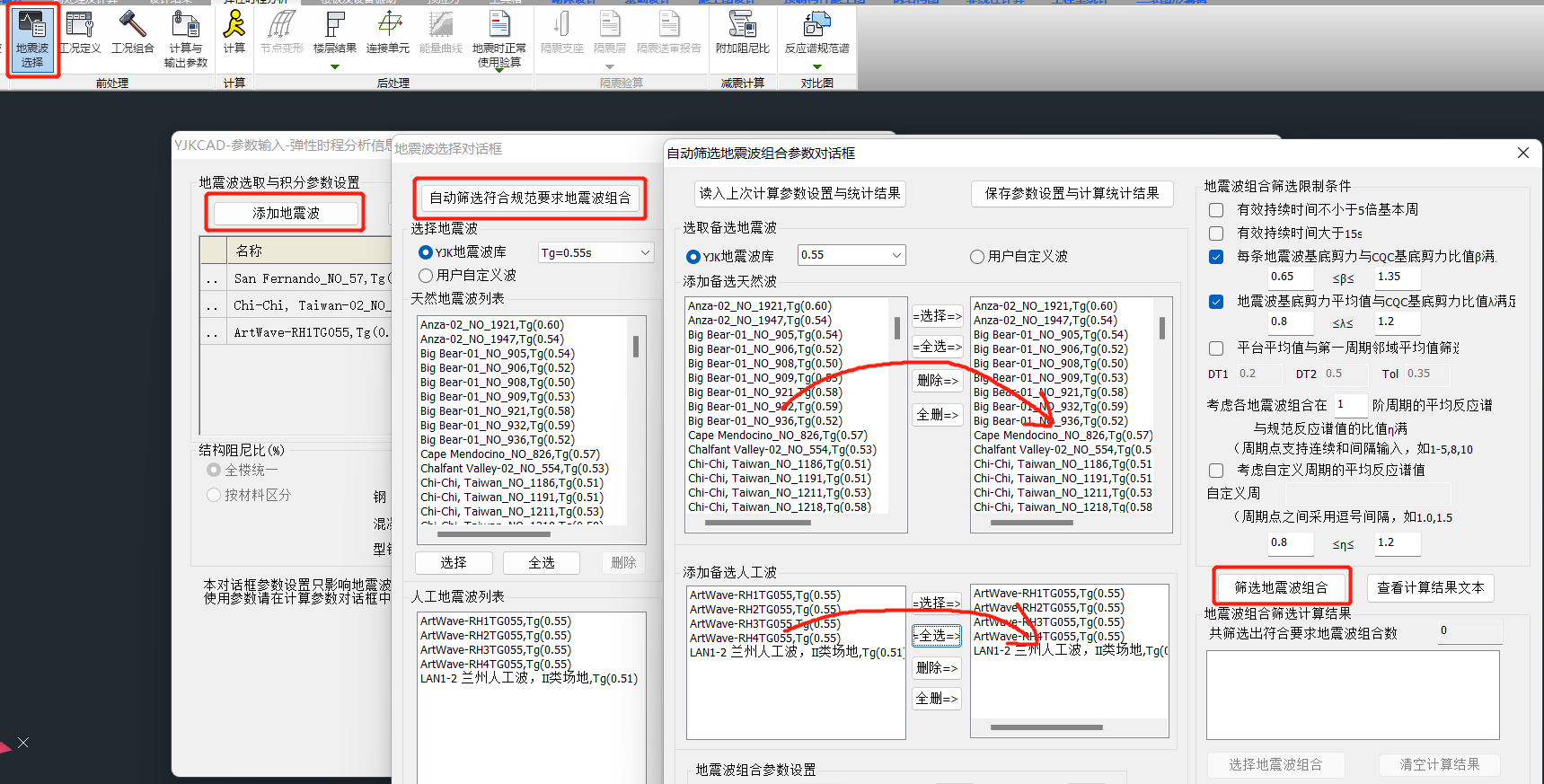 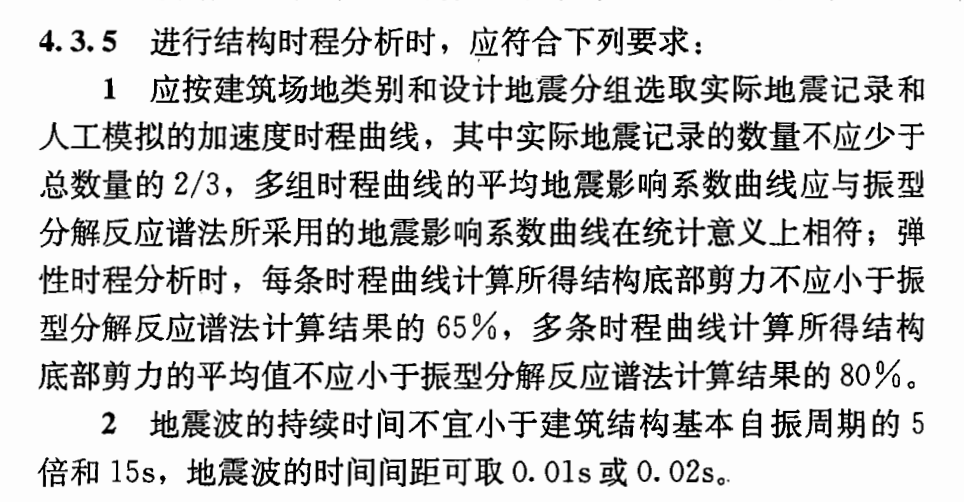 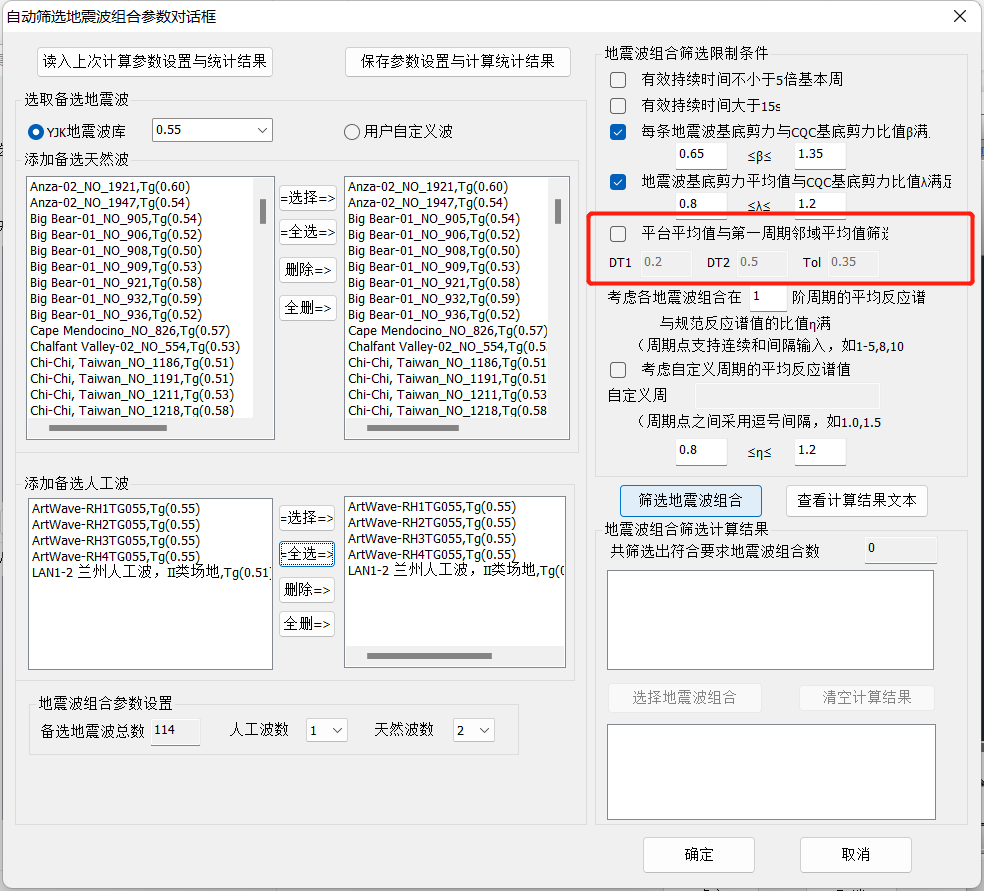 自动优选地震波组合
《结构时程分析法输入地震波的选择控制指标》(《土木工程学报》第33卷第6期)推荐的选波方案:
对选波的原则增加了反应谱的两个频段控制原则：
1. 地震记录加速度反应谱值在[0.1, Tg]平台段的均值与设计反应谱相差不超过10%；
2. 结构基本周期T1附近[T1-DT1，T1+DT2 ]段加速度反应谱均值与设计反应谱在该段的均值相差不超过10%。
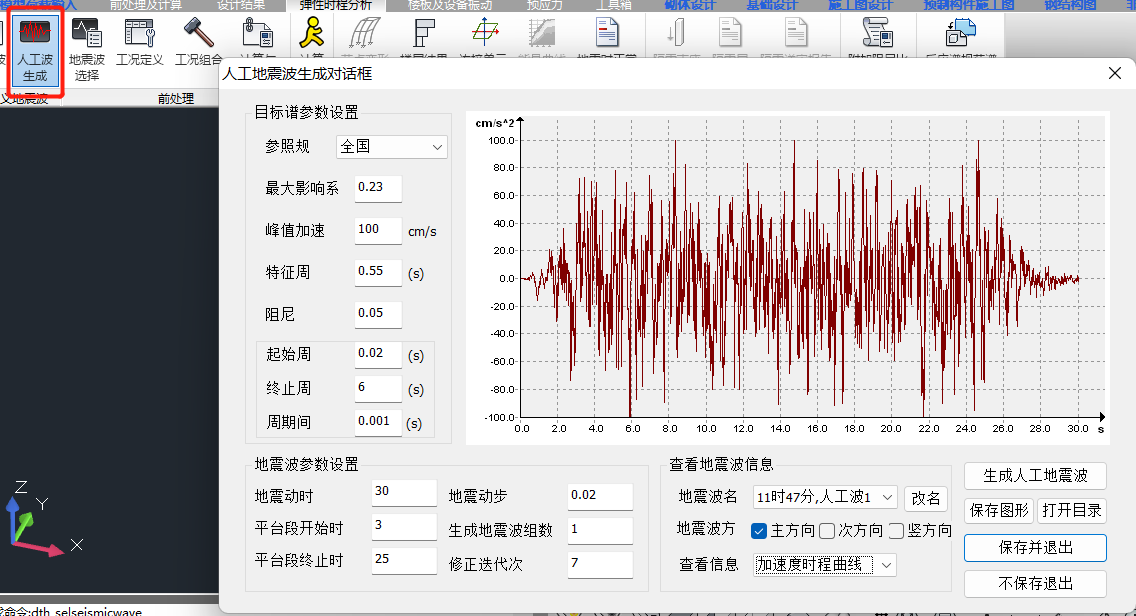 生成人工波
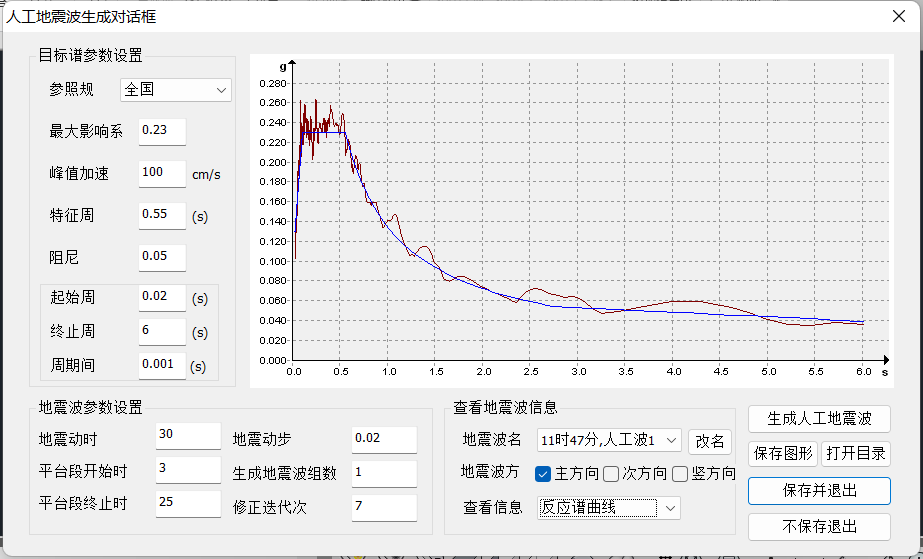 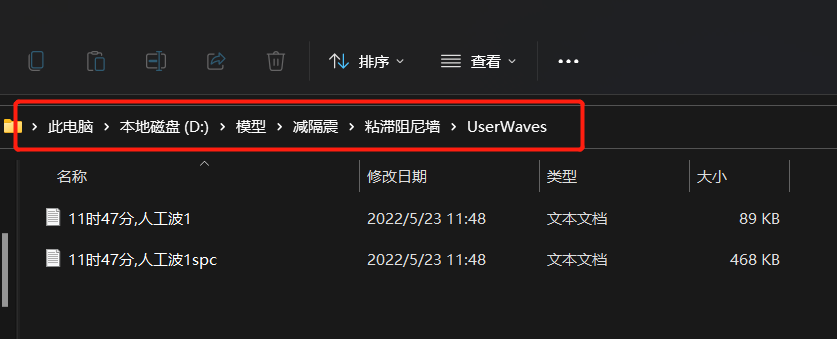 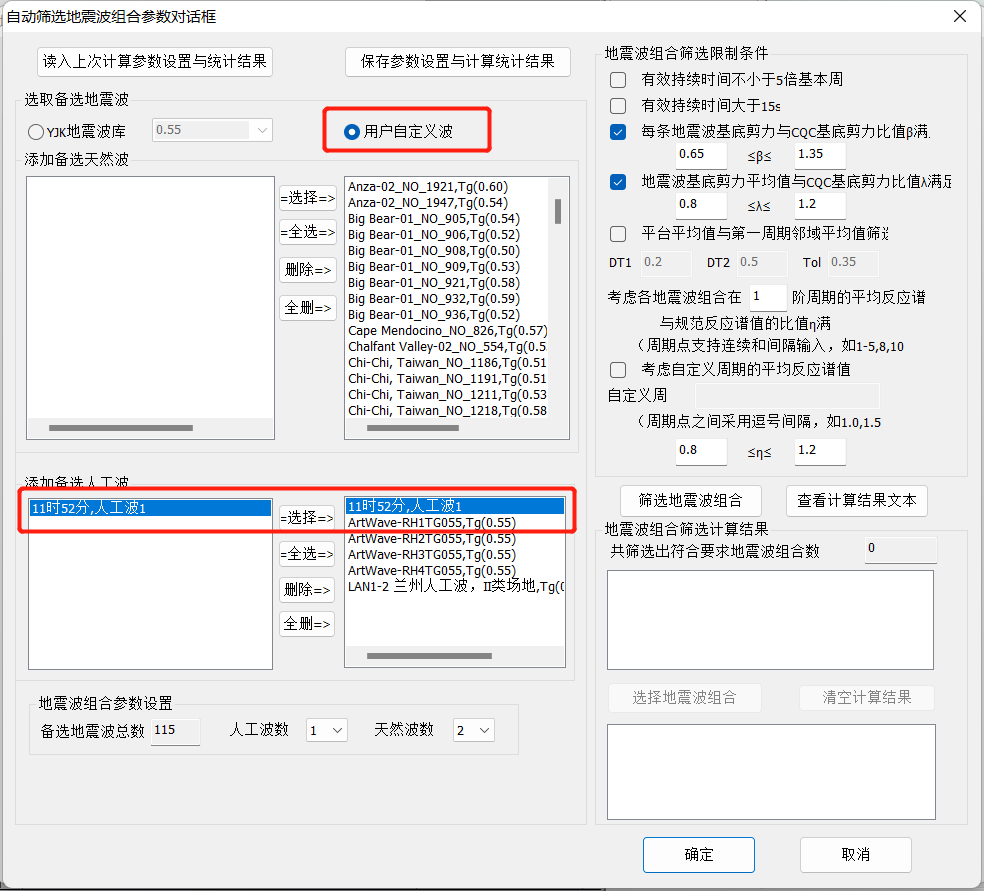 生成人工波
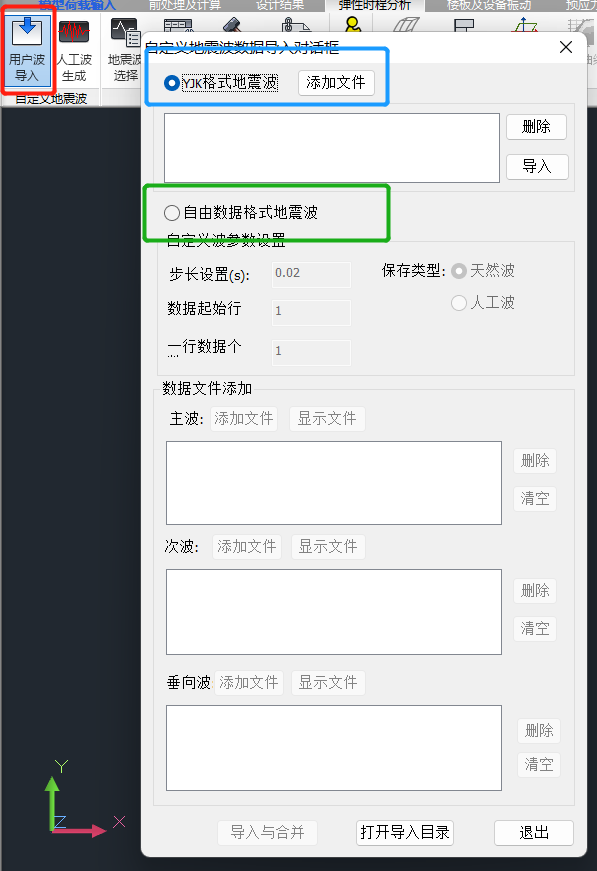 导入地震波
YJK格式地震波：
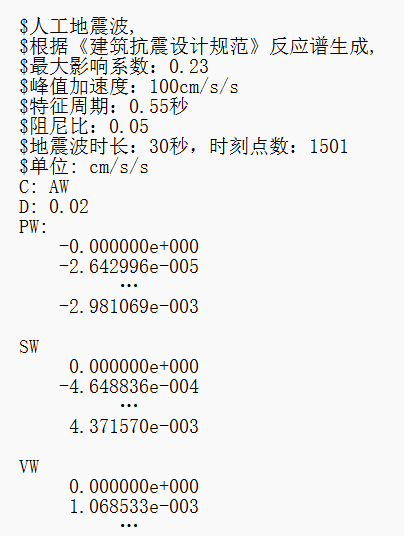 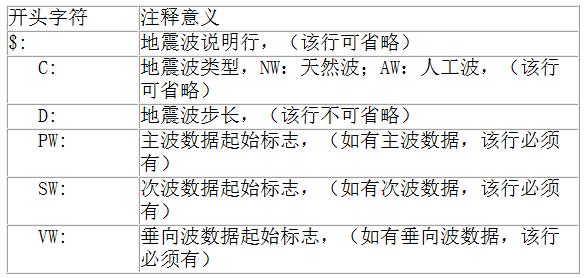 自由数据格式地震波：
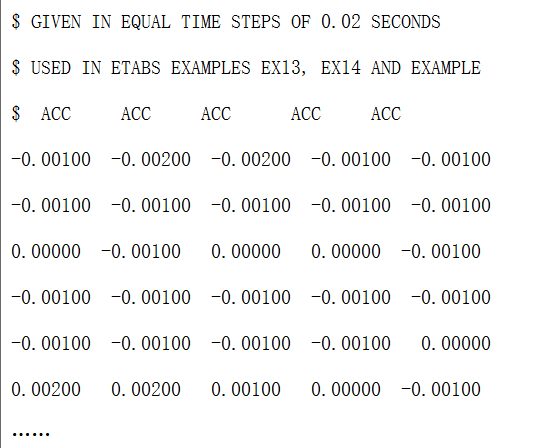 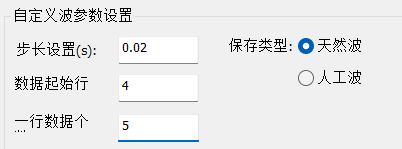 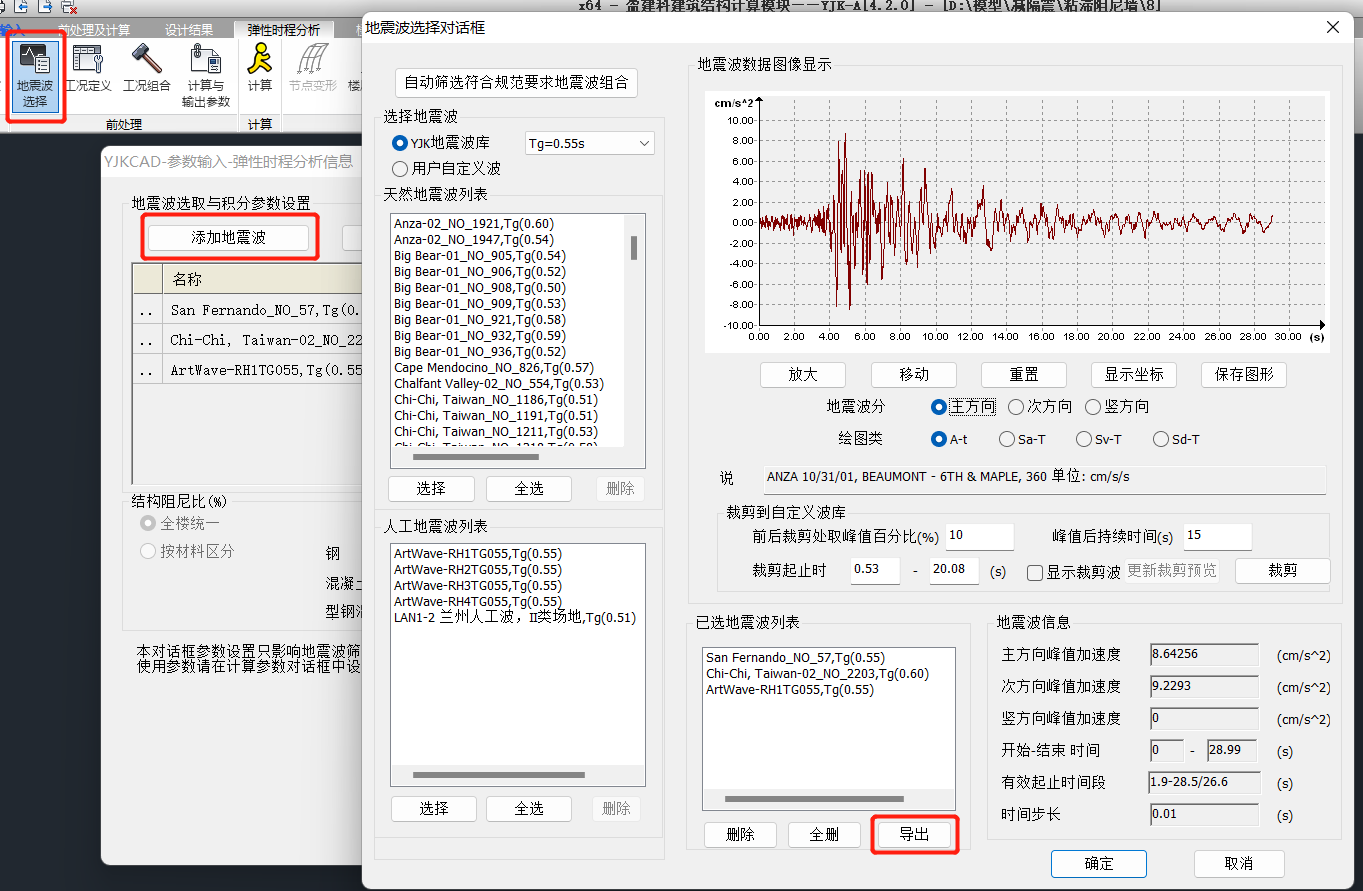 导出地震波
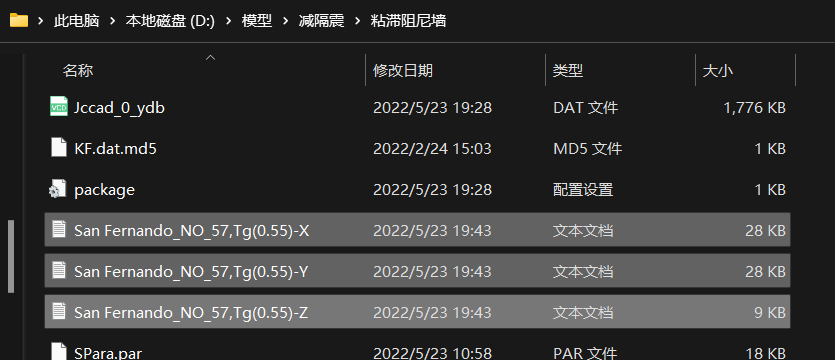 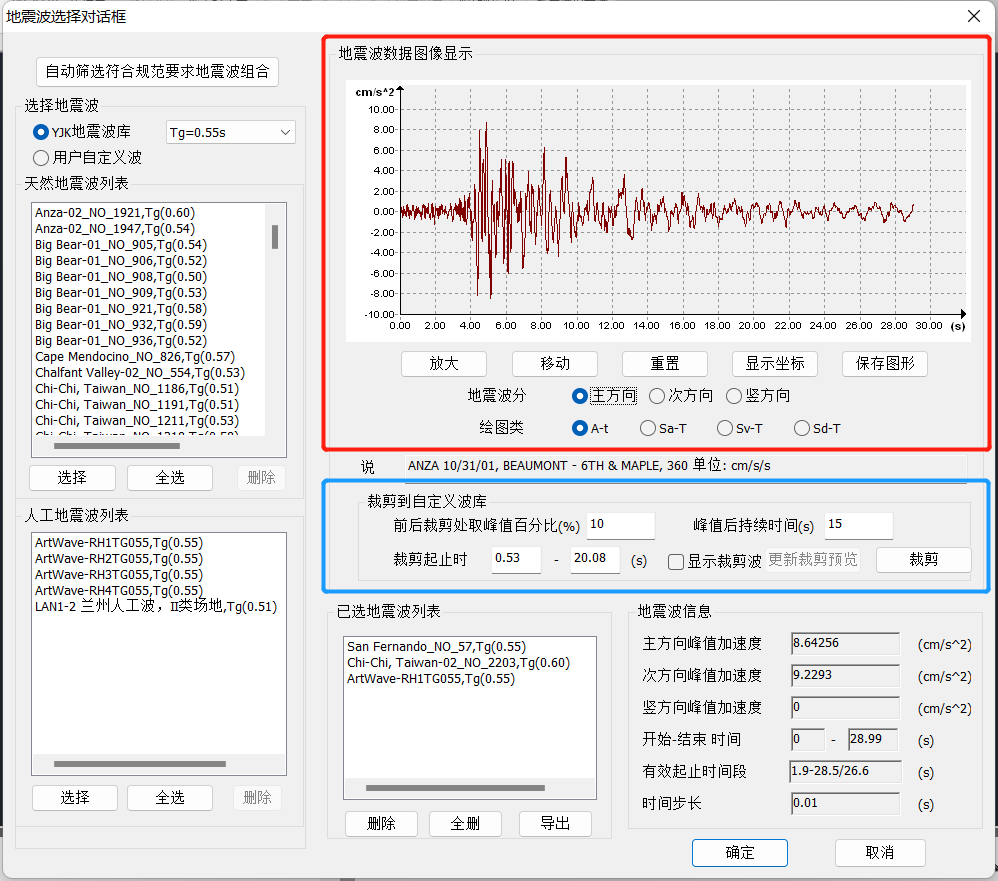 查看/编辑地震波
两种算法——振型叠加法or直接积分法
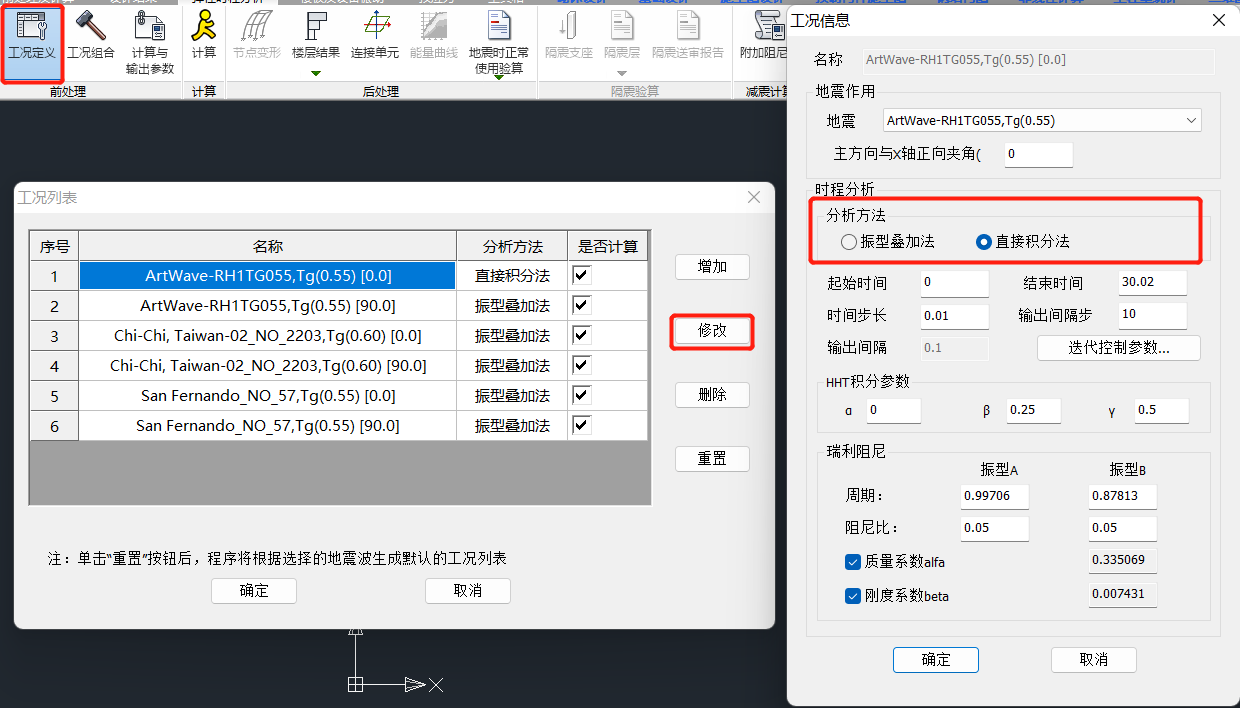 积分步长修改
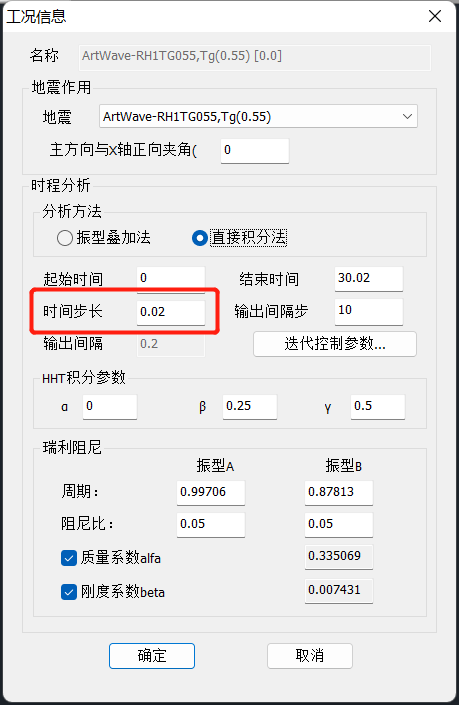 合理设置积分步长可以在保证计算精度的基础上缩短计算时长，也可有效控制计算结果文件大小
组合定义
除隔震计算外，其他结构均取默认组合即可，无需增加组合。
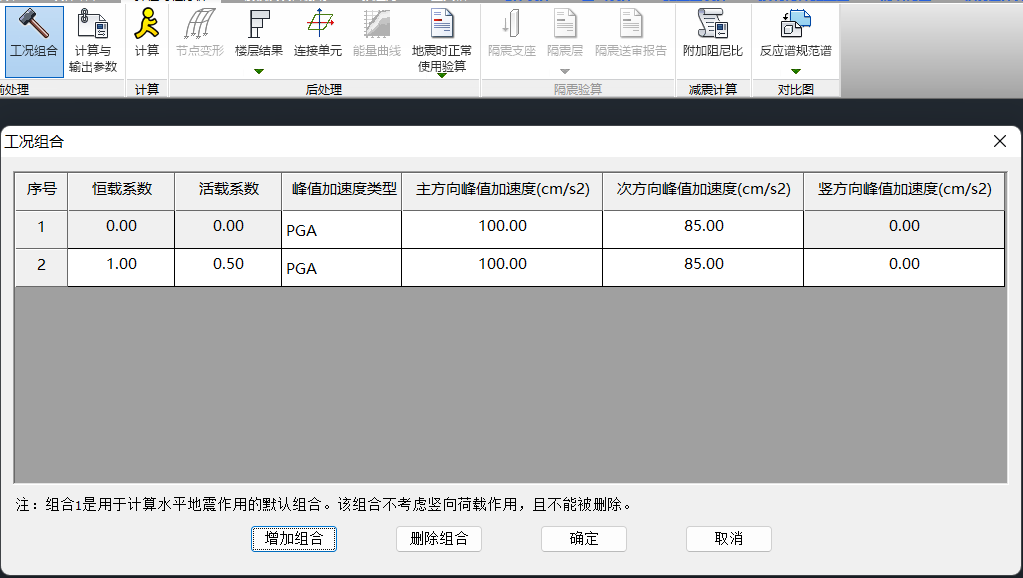 计算/输出参数
减震器参数：参考减震设计相关专题介绍
节点与能量时程输出选项：
勾选：
输出结果更丰富；
但会影响计算效率，结果文件也会比较大。
不勾选：
无法查看时程曲线，时程动画，能量曲线等内容；
计算速度更快，结果文件较小。
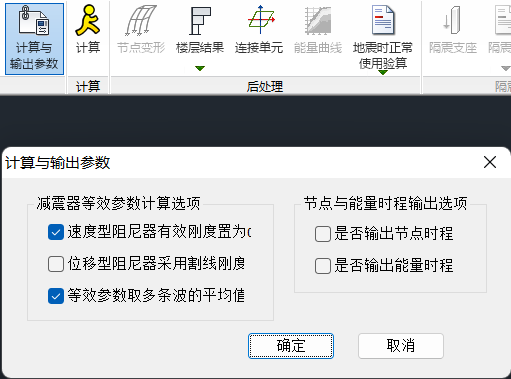 文本结果
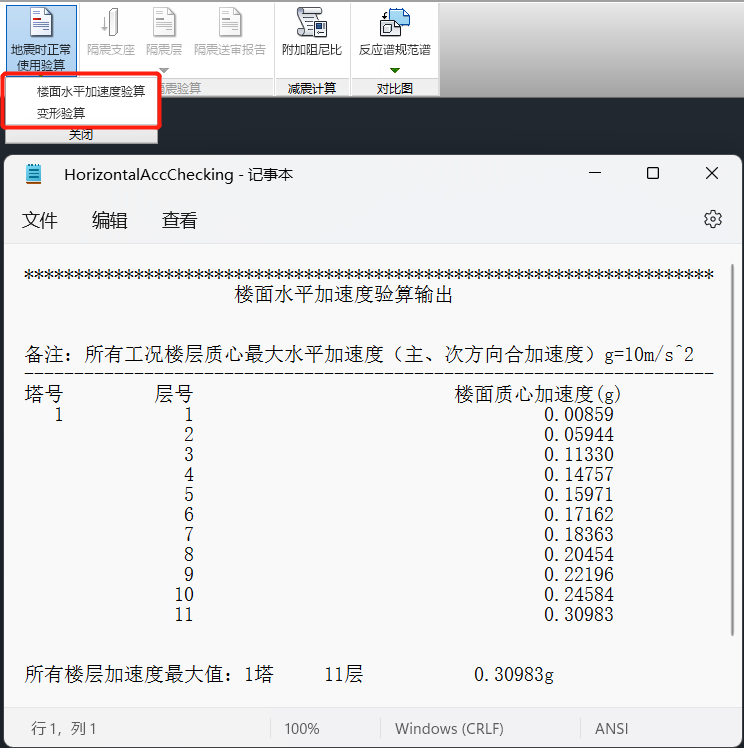 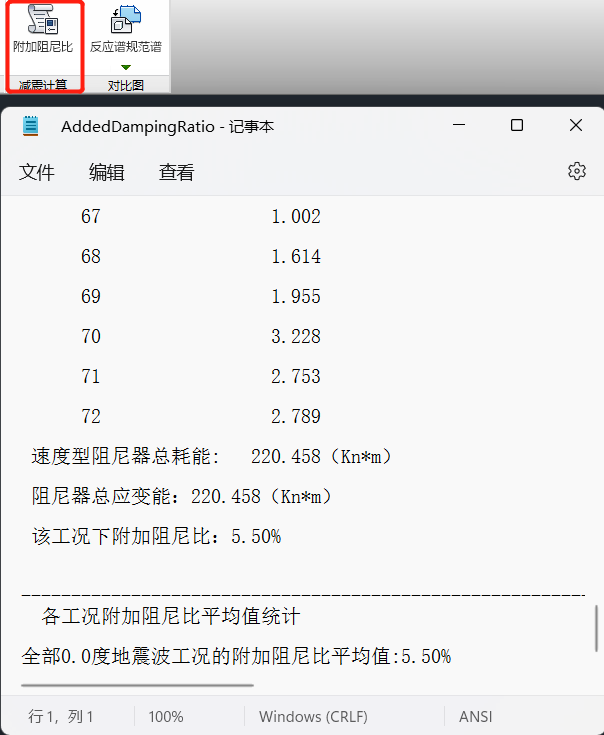 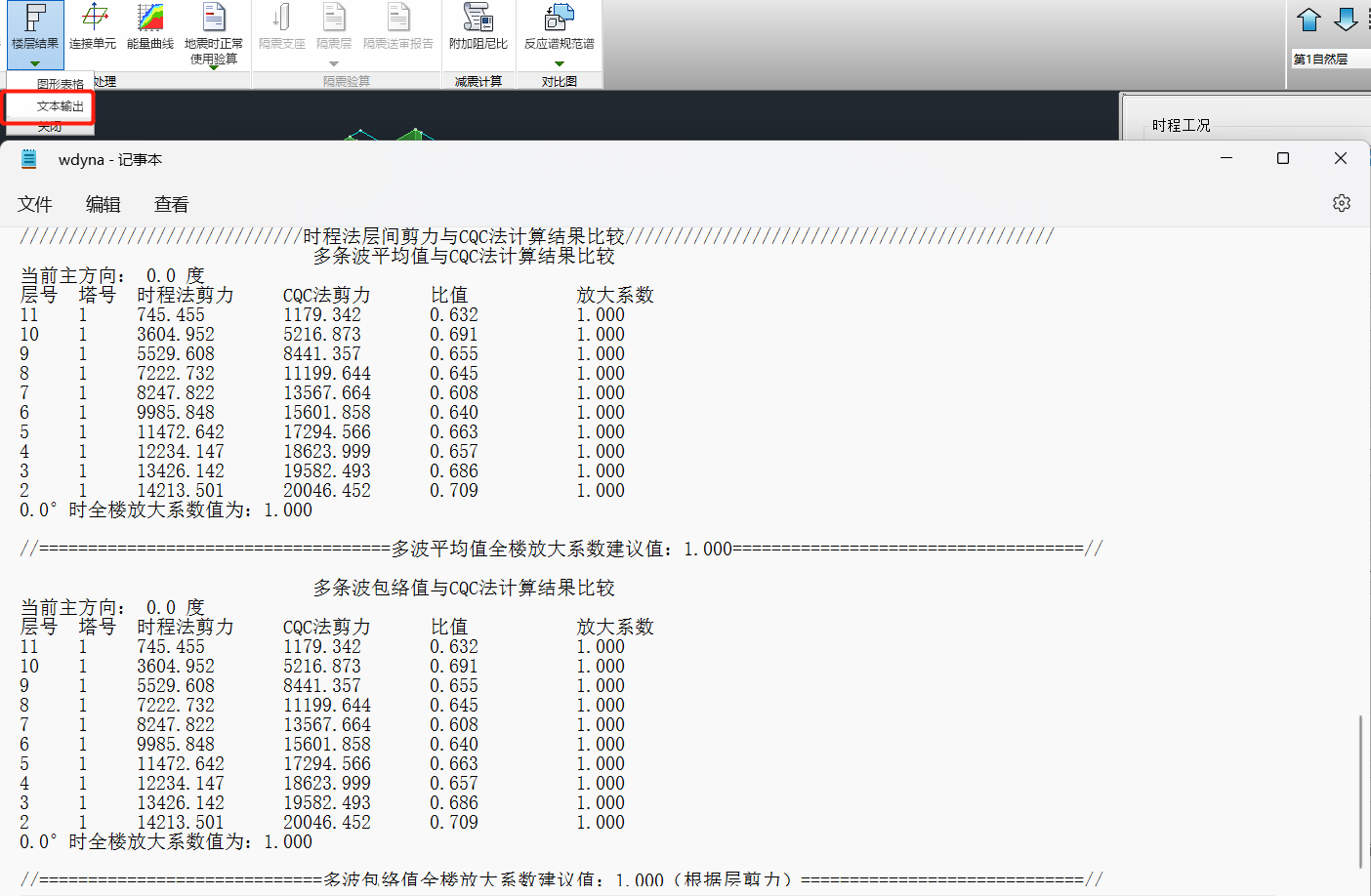 文本结果
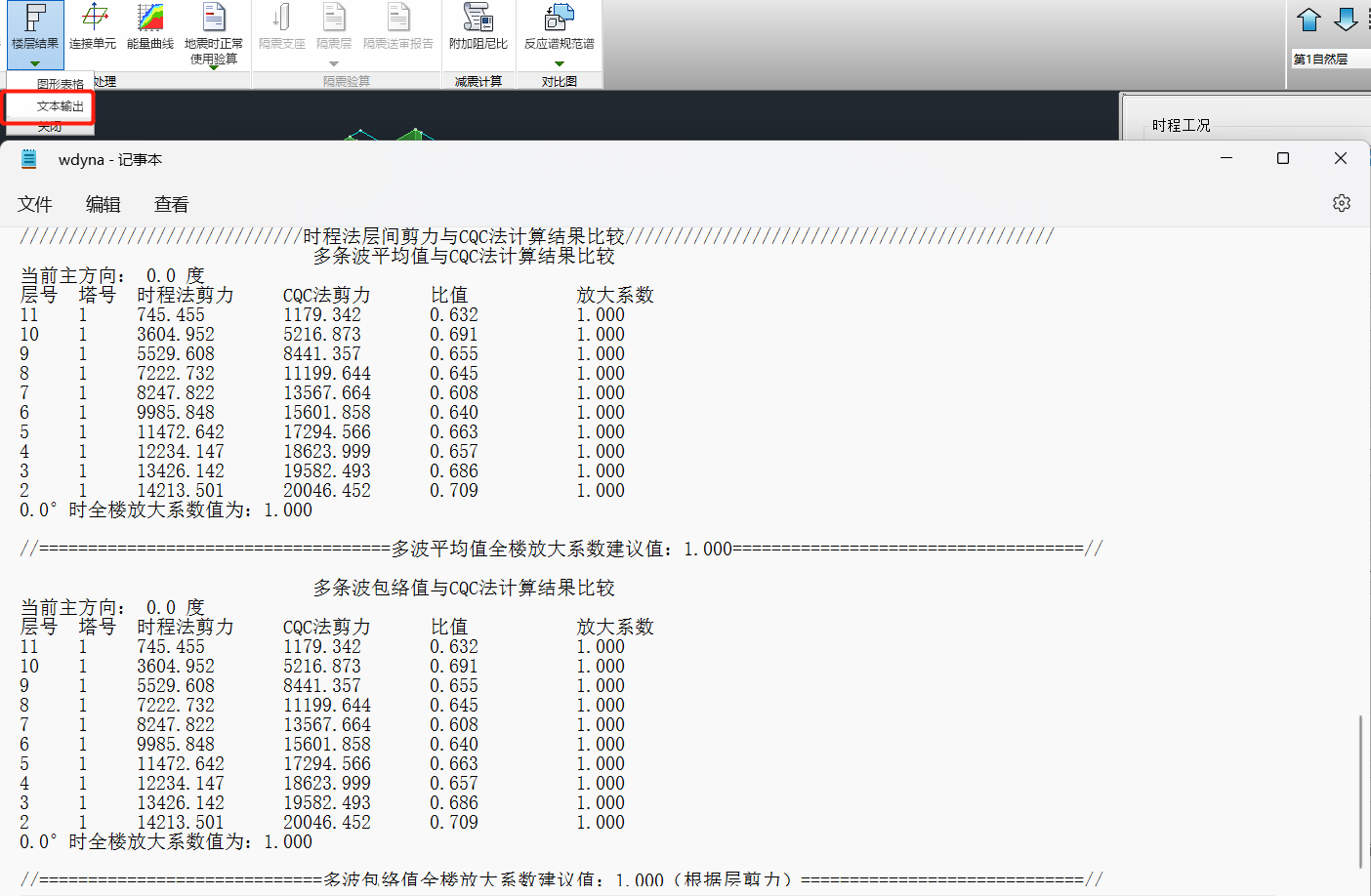 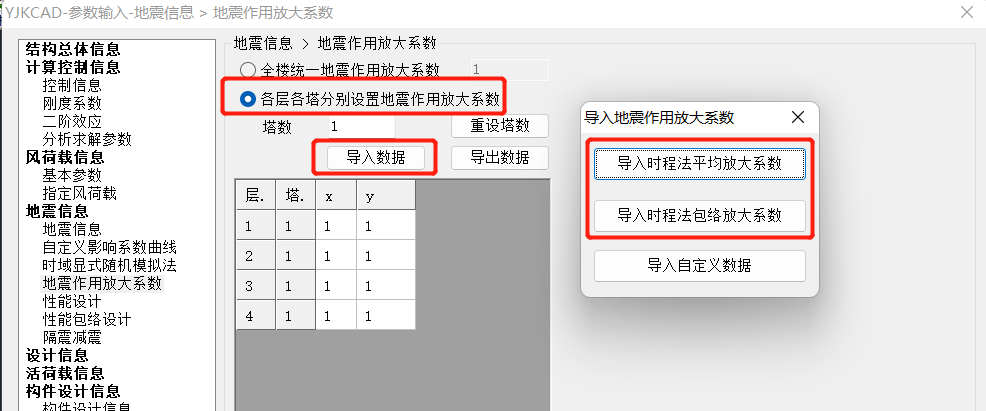 节点时程曲线
时程曲线
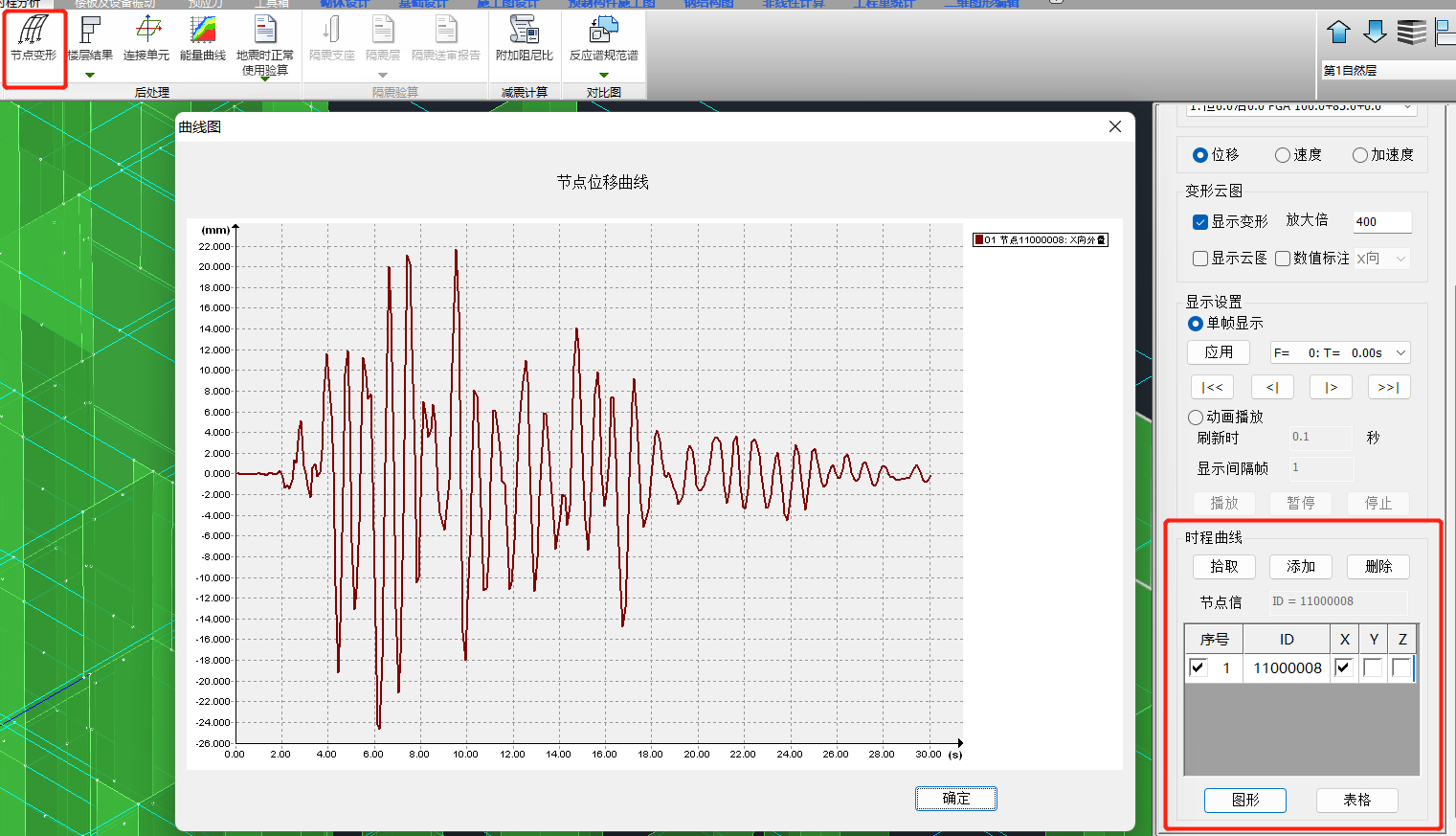 楼层时程曲线
时程曲线
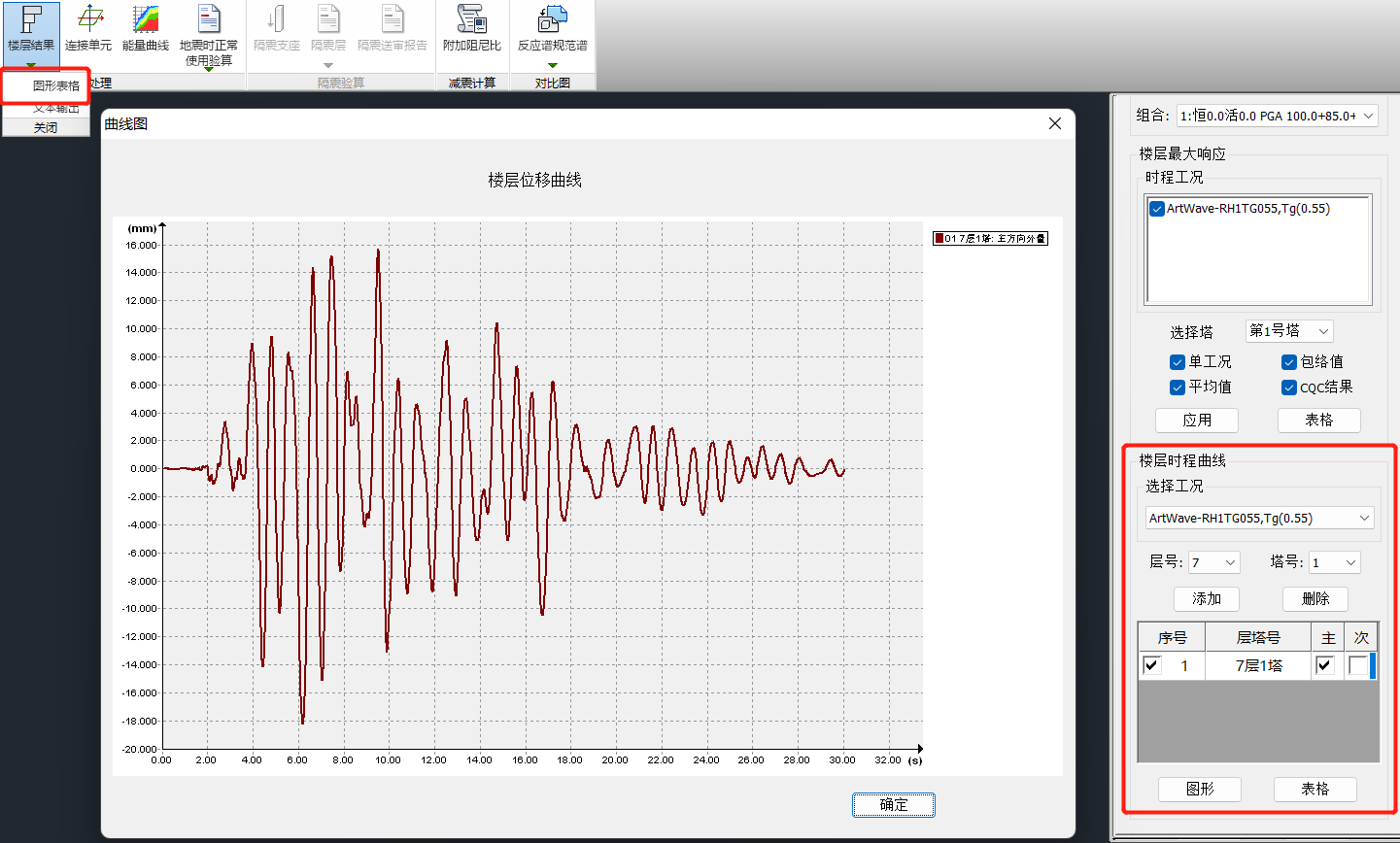 时程动画
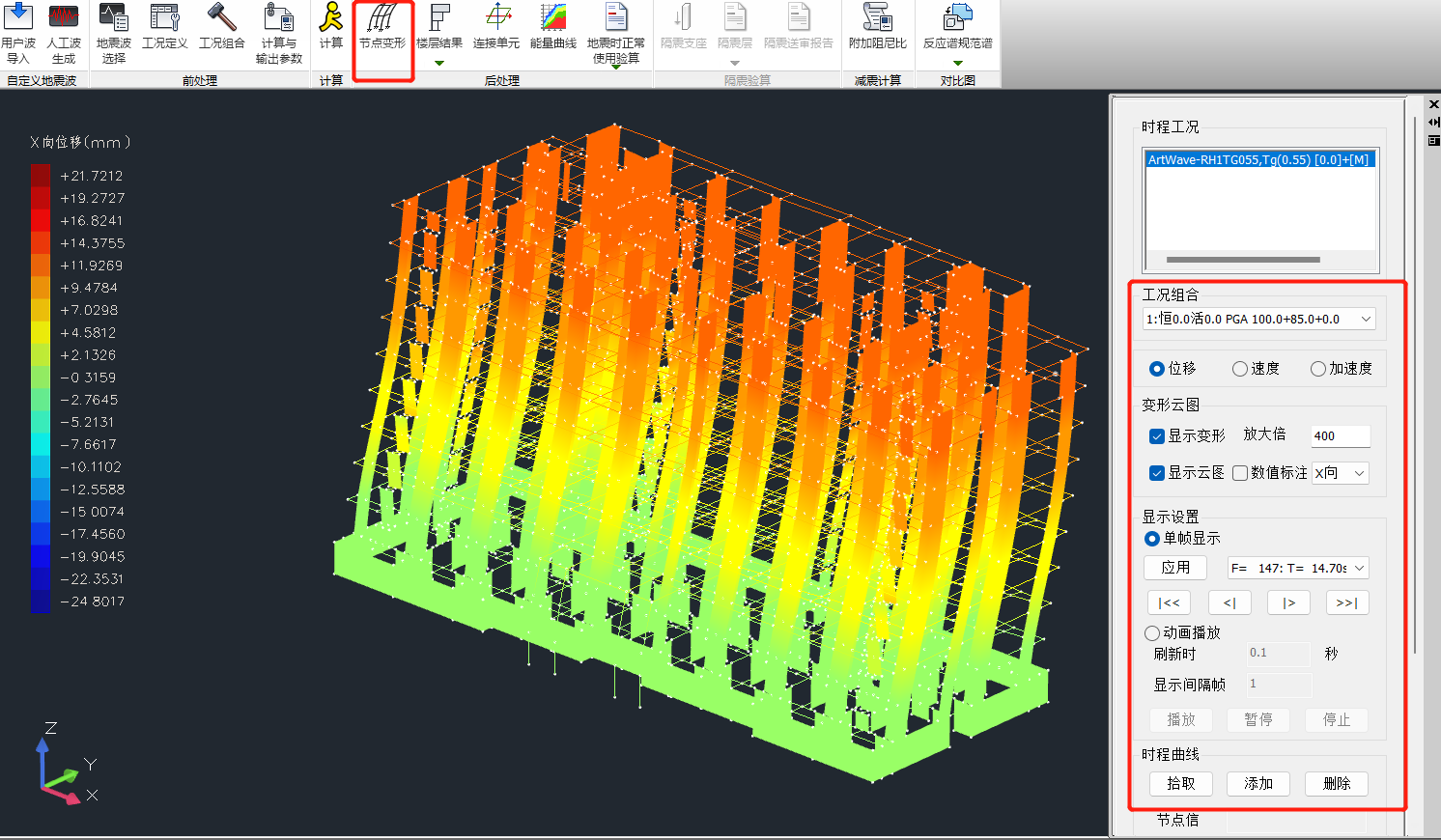 楼层曲线
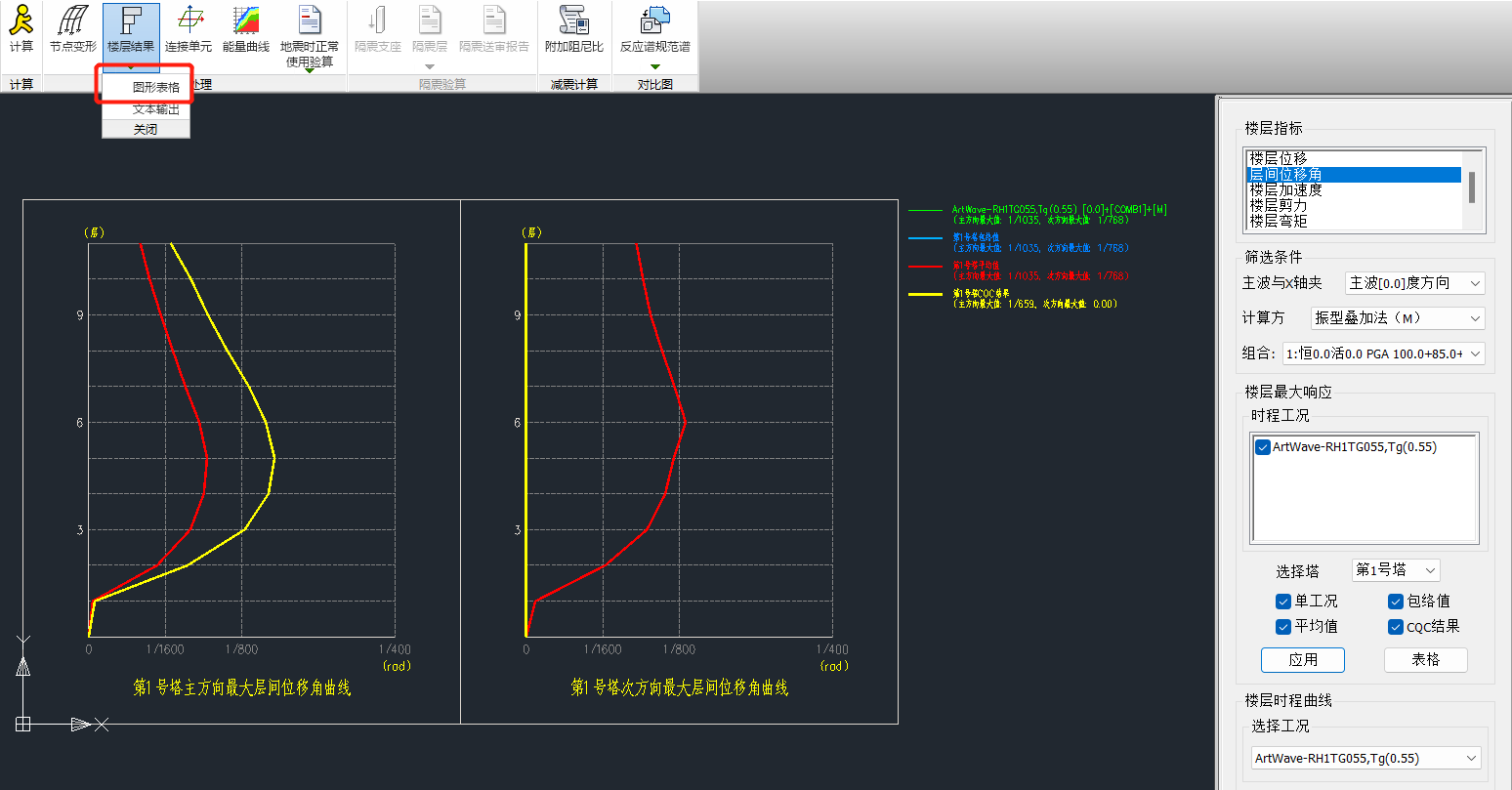 滞回曲线
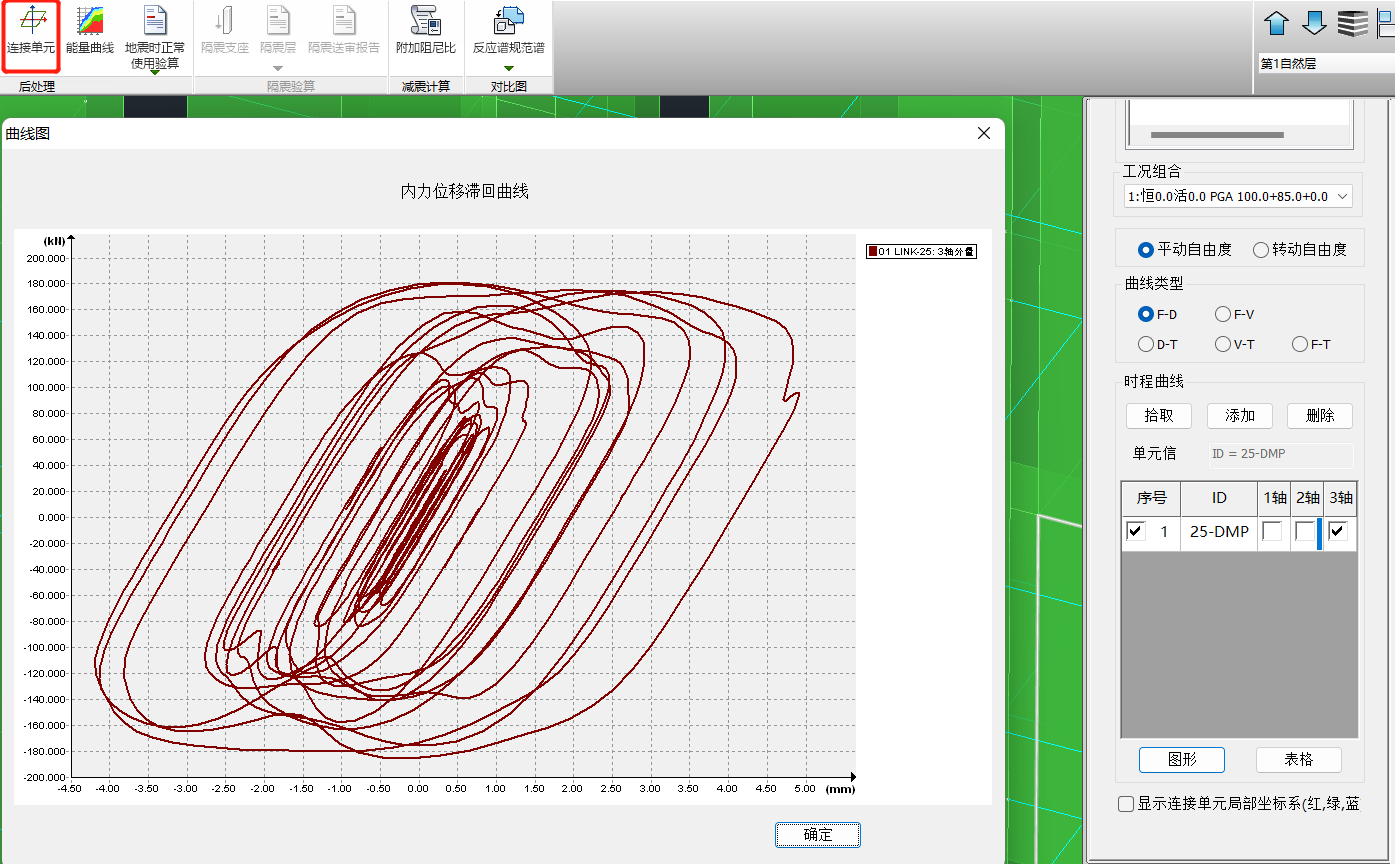 能量曲线
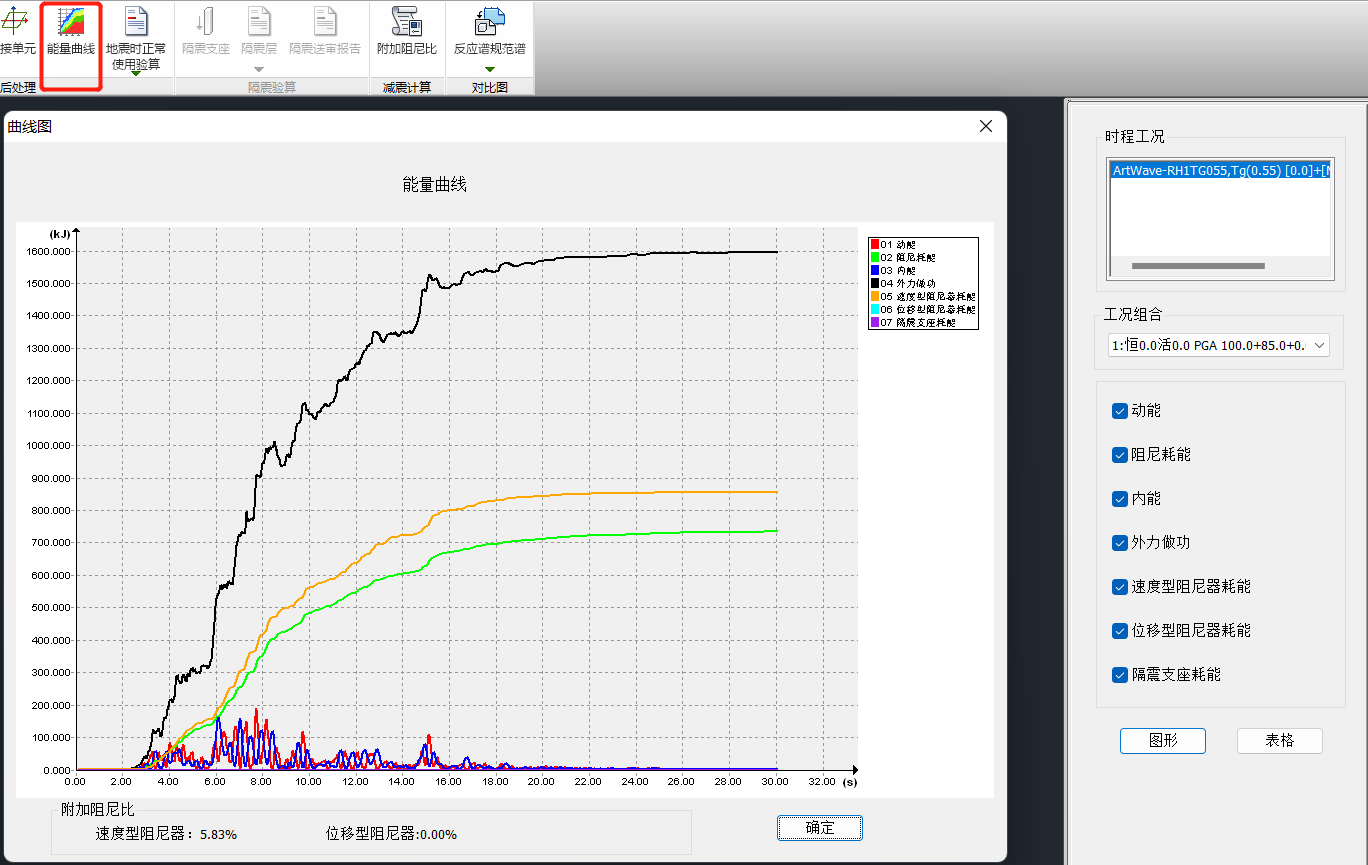 反应谱规范谱对比
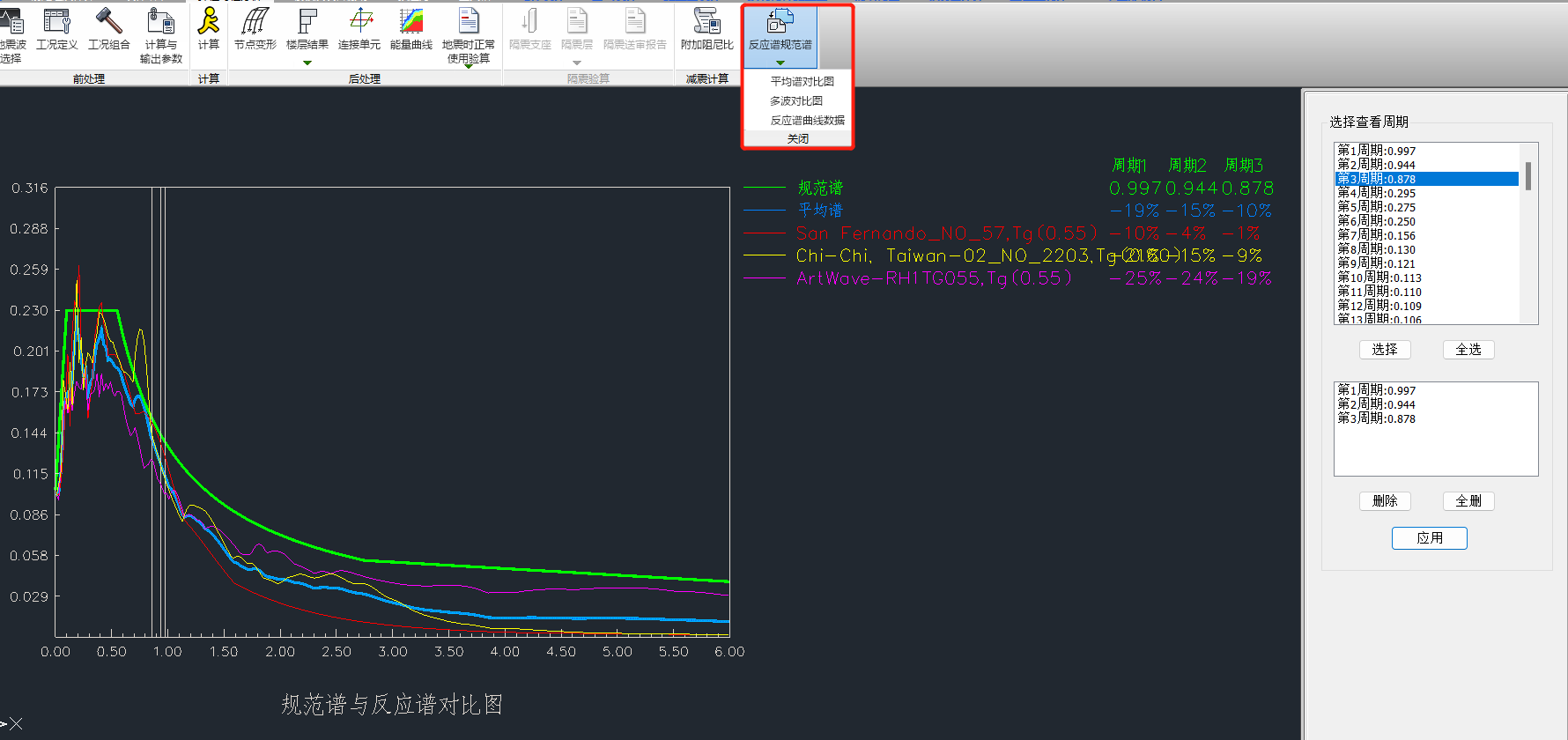 常见问题
选波中 地震波的基底剪力如何求得的？    
振型叠加/FNA
选出的地震波基底剪力都小于cqc结果怎么办？    
调整选波参数

选不出波怎么办？   
增加相邻特征周期备选波；
下载官网的波库（https://www.yjk.cn/article/184/）
峰值加速度采用PGA还是EPA？
PGA：绝对峰值加速度
EPA：有效峰值加速度
为什么只有隔震计算需要增加恒活参与的组合工况？
是否满足线性叠加原理？
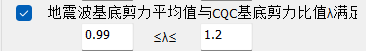 YJK提供专业的服务与支持
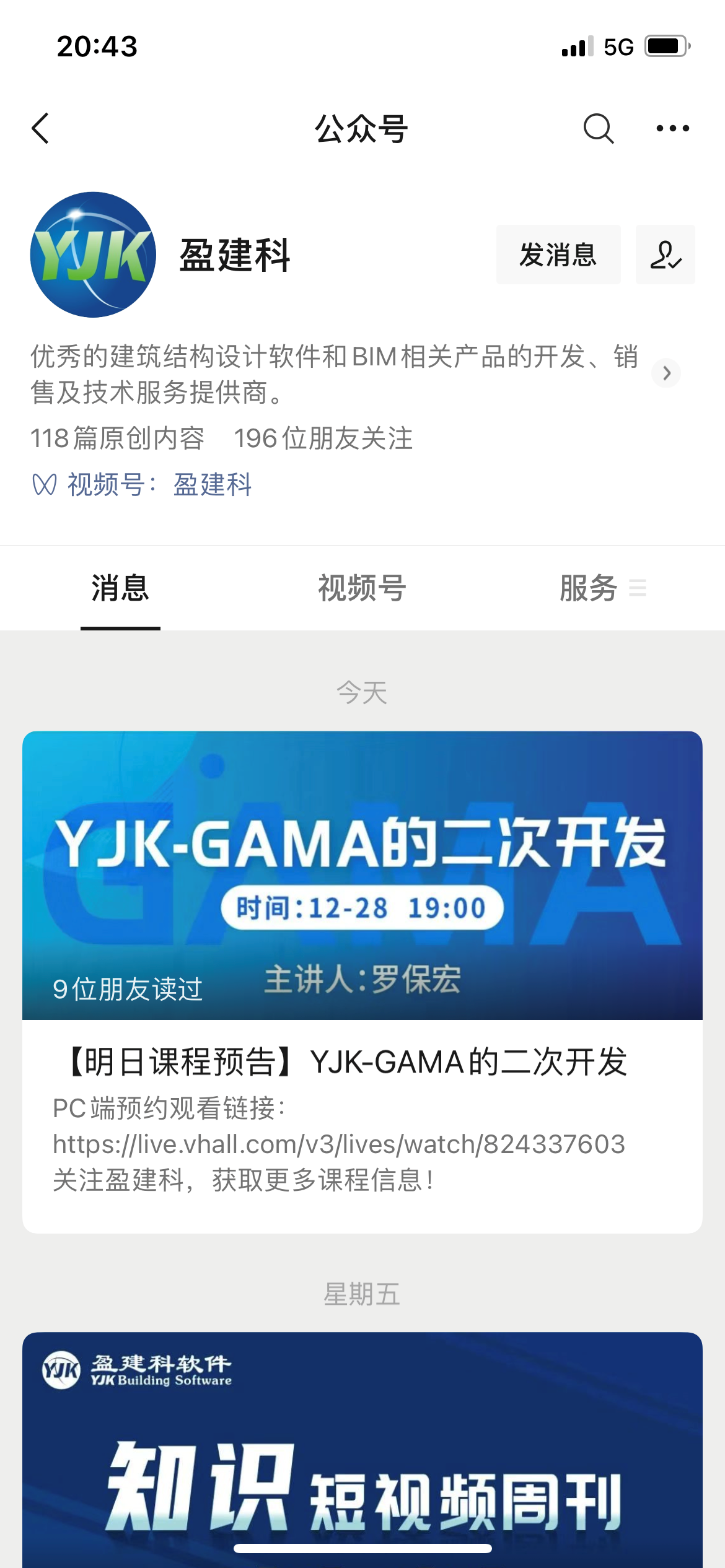 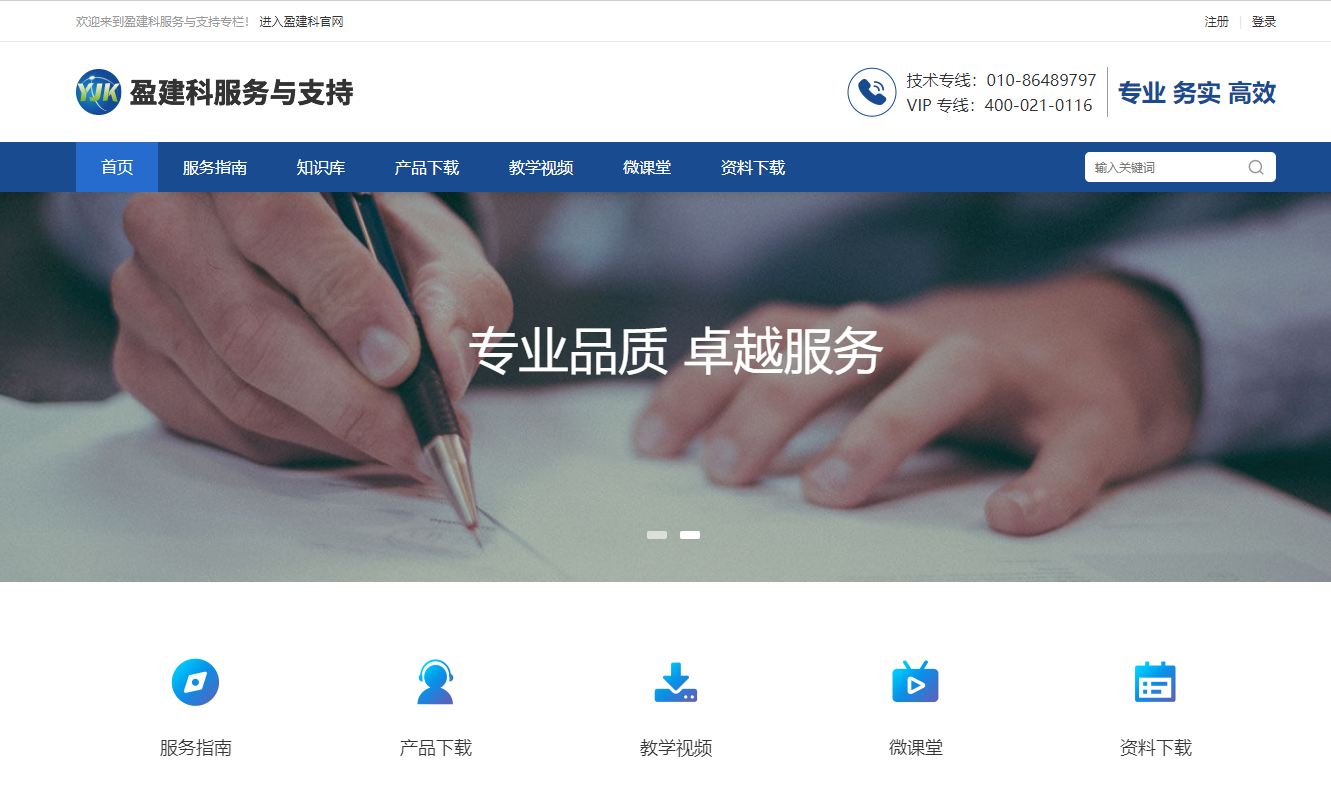 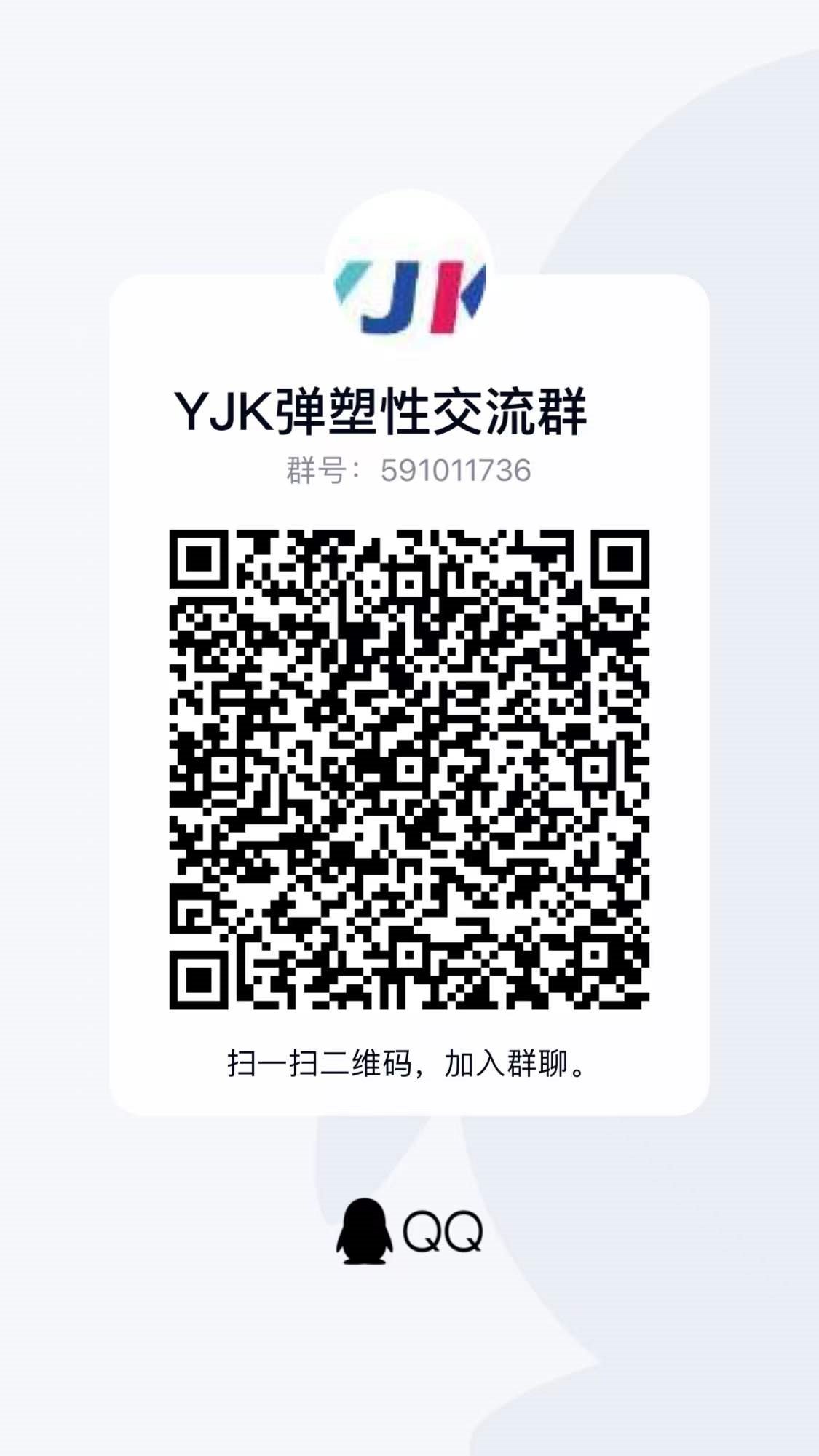 THE END!